“Добрі практики формування ігрової  діяльності дошкільників”
Мовчан Світлана Леонідівна,
 вихователь,
Близнюківський ЗДО (я-с) №2 “Сонечко”
с м т Близнюки, Близнюківської селищної ради
Лозівського району Харківської області
Технології формування ігрової         компетентності дитини
Результати навчання:
1. Вказувати складові методології ігрової діяльності: принципи, теорії гри,
об’єктивні закони і закономірності, концепції, підходи, категоріально-понятійний
апарат, функції гри, структуру ігрової діяльності, класифікацію ігор.
2. Забезпечувати нормативно-правове підґрунтя ігрової діяльності, розпізнавати
зміст ігрової діяльності у програмно-методичному забезпеченні.
3.Здійснювати педагогічний супровід ігрової діяльності дітей, мобілізацію всіх їїструктурних компонентів на досягнення позитивного педагогічного результату.4. Створювати розвивально-виховне ігрове середовище в сім’ї..
У Базовому компоненті дошкільної освіти в Україні визначено зміст  ігрової компетенції дошкільника, яка включає:
- здатність організовувати різні види ігор (рухливі, народні, ігри з правилами, сюжетно-рольові тощо) відповідно до їх структури (уявлювана ігрова ситуація, ігрова роль, ігрові правила);
- обізнаність із різними видами іграшок, здатність їх використовувати в   самостійних іграх;- здатність реалізовувати власні ігрові задуми;- здатність дотримуватись ігрового партнерства та рольових способів.
Гра для дітей – це спосіб пізнання світу. У грі діти розвивають важливі компетентності, які будуть їм необхідні протягом усього життя. Стаючи частиною гри, дитина повністю занурюється у процес, бере на себе відповідальність, стає цілеспрямованою, почувається комфортно, радісно, а головне –має можливість ініціювати діяльність і розвивати власну ідею, активно взаємодіяти з іншими учасниками гри і в такий спосіб навчатися.
Як результат - діти, які розвивиаються через ігровий досвід, мають добре розвинені навички спілкування, командної роботи, вміння генерувати нові ідеї, і проявляти ініціативу, критично мислити та оперувати інформацією.
Сюжетно  - рольова гра є ефективним засобом виховання в дошкільників ініціативності.
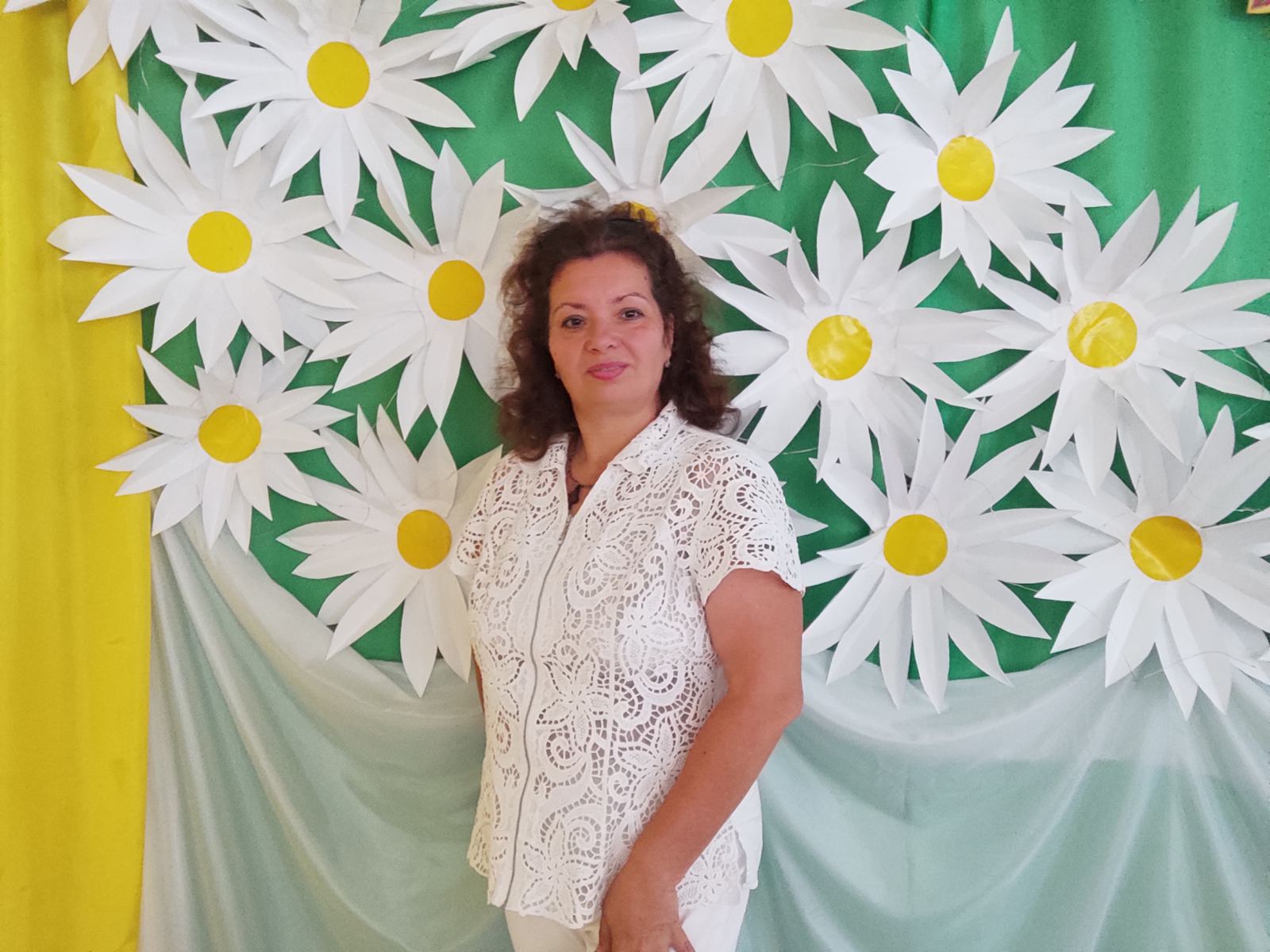 Дякую за увагу!